Tendencias de herramientas y métodos en la extensión rural en Latinoamérica
JHONY FRANCISCO CUCHUMBE AVIRAMA 


ING.  CONCEPCIÓN HURTADO CHANTRE
TUTOR


FUNDACIÓN UNIVERSITARIA DE POPAYÁN
FACULTAD DE CIENCIAS CONTABLES, ECONOMICAS Y ADMINISTRATIVAS
ADMINISTRACIÓN DE EMPRESAS AGROPECUARIAS
INTRODUCCIÓN
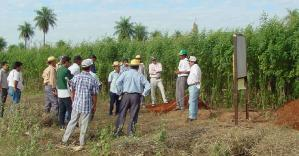 Las metodologías aplicadas en Latinoamérica consideran una sistematización interesante para construir conocimiento desde las propias practicas de extensión  permitiendo la reflexión  de todos los que intervienen en el proceso ya sean participantes o extensionistas.
Fuente: Biblioteca Técnica Agraria
PROBLEMA
La calidad de vida en las zonas rurales de los países latinoamericanos no es la mejor, ya que prima la falta de oportunidades, bajos niveles académicos, pobreza, desnutrición entre otros. En síntesis, la implementación del extensionismo carece de parámetros de medición iniciales o de línea base, sean estos productivos, económicos y tecnológicos sobre los cuales se midan los efectos de los modelos de extensión implementados; pero, además, dichos procesos estén acompañados de aspectos como comercialización, infraestructura y equipamiento, acceso a insumos, productos, tecnologías sustentables, prevención de riesgos y procesos educativos.
JUSTIFICACIÓN
Es importante realizar una revisión de las metodologías de extension, donde se integren herramientas que basen sus estudios en la articulación y sostenibilidad de todos los actores implicados en los procesos de extension rural, partiendo desde el análisis de realidades hasta la generación de autonomía y auto reflexión de los productores esto con un debido apoyo de las políticas públicas que permitan orientar las intervenciones actuales o futuras, así como la retroalimentación a los actores que facilitan los procesos de desarrollo agrícola con metodologías con mayor precisión y profundidad.
OBJETIVOS
OBJETIVO GENERAL

revisión de los procesos y metodologías de extension rural en Latinoamérica y Colombia, que brinden un panorama de las realidades actuales en las zonas rurales y tener una mejor percepción en cuanto a trabajo social con los productores.
METODOLOGÍA
RESULTADOS
ENCUESTA
Fuente: Contacto Informativo
ENTREVISTA
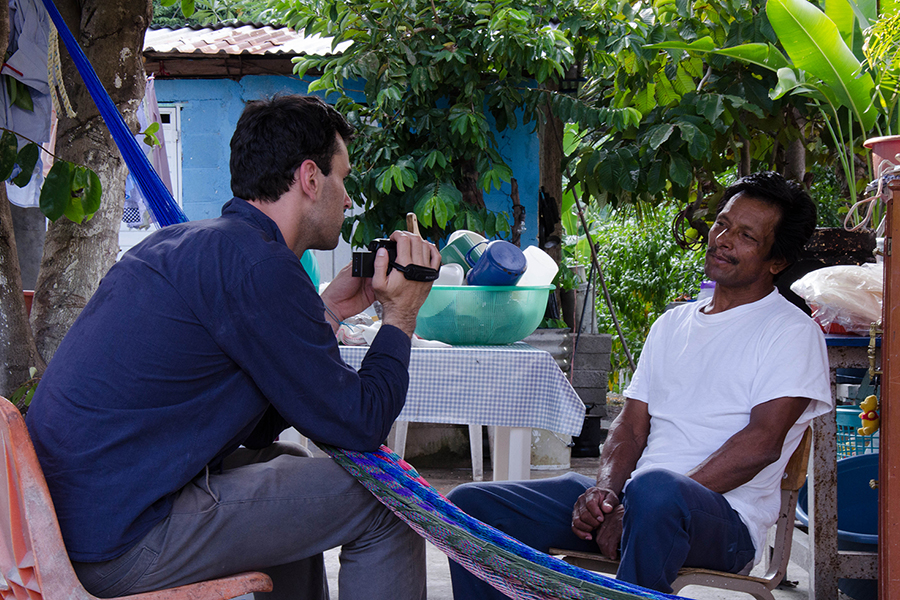 Fuente: Google imágenes
Método Etnográfico
Fuente: Centro latinoamericano de Desarrollo Rural
Escuelas de Campo
Fuente: Impacto Agrario
Tecnología y Medio Ambiente
REDES DE INNOVACIÓN
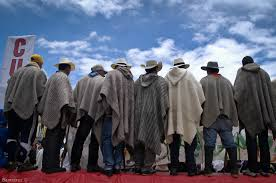 Fuente: En Línea
Relevo generacional clave para el sector agrícola
El marco de las políticas públicas en desarrollo y extension rural en Latino América.
Fuente: Unión Europea
TENDENCIAS DE LA EXTENSIÓN RURAL EN COLOMBIA
CONCLUSIONES
Las encuestas y las entrevistas en la extensión rural latinoamericana suministran datos que permiten idear estrategias que contribuyen al fortalecimiento de los actores involucrados en las areas productivas, determinando así un mejor aprovechamiento de la información para el beneficio de los mismos.
Se concibe que en la actualidad los métodos de extension rural priorizan los trabajos sociales en donde las transferencias de conocimiento y tecnologías se abarcan desde las experiencias de los agricultores haciéndolos participes del proceso con el objetivo de un extensionismo más humano generando más arraigo y pertenencia en los proyectos de desarrollo rural.
Las redes de innovación dinamizan los trabajos sociales identificando a los actores claves comprometidos con sus comunidades rurales haciendo de estos promotores, facilitando de alguna manera la trasferencia de conocimiento de las investigaciones al campo. comprobando que la interacción y comunicación del conjunto de personas rurales ya sea asociaciones, cooperativas, juntas comunales entre otras, son clave para el progreso económico, social y cultural.
Por otra parte, las políticas públicas deben suministrar más apoyo a los proyectos rurales debido a que en reiteradas ocasiones las iniciativas quedan a la deriva, dejando inconsistencias financieras y como principal perjudicado el agricultor. Los programas de desarrollo rural deben encarrilarse a una continuidad y mantenerse en tiempo sin importar los cambios de gobierno.
REFERENCIAS
[1] Costella, M. L., Potaschner, P., & Baglio, C. (2017). La sistematización de experiencias para la reflexión de las prácticas de extensión: el caso de AJO SC departamento San Carlos, provincia de Mendoza. Revista de la Facultad de Agronomía, 116.133-135
[2] Rendón Medel, R., Roldán Suárez, E., Hernández Hernández, B., & Cadena Íñiguez, P. (2015). Los procesos de extensión rural en México. Revista mexicana de ciencias agrícolas, 6(1), 5.
[3] Guevara-Hernández, F. (2017). Propuesta metodológica para el estudio de actores y estrategias de intervención tecnológica en Chiapas, México. Cultivos Tropicales, 38(2), 103-105.
[4] Delgado, I., & Selis, D. (2018). La formación en Extensión Rural y sus huellas en los graduados. Caso de estudio: Facultad de Ciencias Agrarias y Forestales, UNLP. Revista de la Facultad de Agronomía, La Plata, 116(3), 29-38.
[5] Sabourin, E., Aveline, I., Petersem, P., Pra, M. (22 de noviembre de 2017). Agricultura Familiar: procesos de innovación y alternativas comerciales para la mejora de sus condiciones de vida y su desarrollo sustentable, equitativo e inclusivo. 5-6
[6] Barrantes-Bravo, C., Salinas-Flores, J., & Yagüe-Blanco, J. L. (2017). Factores que influencian el acceso a la extensión agropecuaria en Perú: Buscando modelos más inclusivos. Agricultura, sociedad y desarrollo, 14(2), 212.
[7] Suárez, E. R., Medel, R. R., Villa, T. C. C., & Ávila, J. A. (2018). Gestión de la interacción en procesos de innovación rural. Revista Corpoica: Ciencia y Tecnología Agropecuaria, 19(1), 20.
[8] López, A. L. A. (2017). Los Procesos de Innovación y los Productores Rurales: El Camino Recorrido. REICE: Revista Electrónica de Investigación en Ciencias Económicas, 5(9), 34.
[9] Pereira, L. L., Guarçoni, R. C., Ferrão, M. A. G., da Fonseca, A. F. A., & ten Caten, C. S. (2017). Los caminos de la calidad: un estudio sobre la visión de expertos y productores rurales a respeto de procesos y tecnologías. International Journal of Knowledge Engineering and Management (IJKEM), 6(15), 77.
[10] Landini, F. (2016). Problemas de la extensión rural en América Latina. Perfiles latinoamericanos, 24(47), 52-61-62
[11] Landini, F., & Riet, L. (2015). Extensión rural en Uruguay: problemas y enfoques vistos por sus extensionistas. Mundo agrario, 16(32), 16.
[12] Landini, F. P. (2016). Enfoques y Prácticas de Extensión Rural Públicas en el Noreste Argentino. Revista de Economía e Sociología Rural, 54(1), 171-182.
[13] Landini, F. P. (2017). Rol esperado de los psicólogos en la extensión rural en el noreste argentino. Corpoica Ciencia y Tecnología Agropecuaria, 18(2) 233.
[14] Blandi, M. L., Rigotto, R. M., & Sarandón, S. J. (2018). Influencia de factores contextuales en la adopción de modelos de agricultura insustentables: La incorporación del invernáculo en agricultores platenses. Revista de la Facultad de Ciencias Agrarias. Universidad Nacional de Cuyo, 50(1), 203-207.
[15] Reyes Miranda, E., Mitjans Moreno, B., González González, M., & Camallea Martínez, O. (2017). La autogestión comunitaria como alternativa al cambio social. Diagnóstico comunitario participativo. Revista Caribeña de las Ciencias Sociales. 3
[16] facultad de ciencias agropecuarias universidad nacional de córdoba (2018) departamento de desarrollo rural espacio curricular extensión rural. 70
[17] Suset-Pérez, A., Machado-Martínez, H. C., Miranda-Tortoló, T., Duquesne-Baró, P., & Castañeda-Pimienta, L. (2017). El cambio social y las transformaciones en el contexto territorial rural. Percepción de los actores locales. Pastos y Forrajes, 40(3), 231-232.
[18] Leguizamón, N. Z. P., & Parra, M. Á. G. (2017). Empoderamiento de las comunidades rurales a través de la proyección social del conocimiento científico. Cultura científica, (15), 130-131
[19] roian, A., & Eichler, M. L. (2012). ¿Extensión or communication? -The perceptions of southern Brazilian tobacco farmers and rural agents about rural extension and Framework Convention on Tobacco Control. Journal for Critical Education Policy Studies (JCEPS), 10(1).318
[20] Cadena-Iñiguez, P., Guevara-Hernández, F., Argüello-Aguilar, R. A., & Rendón-Medel, R. (2018). Proceso de comunicación, extensionismo y adopción de tecnologías. Revista Mexicana de Ciencias Agrícolas, 9(4), 852-857.
[21] Easdale, M. H., Conti, S., & Nuñez, P. G. (2017). El desafío de integrar investigación y extensión rural en procesos de innovación tecnológica orientados al desarrollo territorial. Revista de la Facultad de Agronomía, 55.
[22] Gómez, E., Mata, B., Gonzáles, M. (2017). ¿Es la agroecología un extensionismo participativo? El caso de las escuelas campesinas en México. Revista Kavilando. 9 (1). 175-176
[23] Gutierrez, I., López, J., Say, E., Reyes, R., Ramierz, F. (noviembre de 2016). Aportes al fortalecimiento de la extensión rural: reflexiones y aprendizajes de una experiencia concreta en 25 municipios de Guatemala. Centro Agronómico Tropical de Investigación y Enseñanza Boletín Técnico (83), 15-16. Recuperado el 25 de septiembre de 2018
[24] Gárgano, C. “Campo de Herrera: historia en el surco del cañaveral. Investigación, extensión agropecuaria y organización rural (1966-1975)”. Trabajo para ser presentado en el Programa de Estudios Saberes de Estado y Elites Estatales del IDES, julio de 2017. NO.
[25] Barrientos, M. A., & Ryan, S. L. (2017). Relación entre extensión, educación y comunicación.
[26] Diaz, J., Rendón, R., Aguilar, J., Muñoz, M. (11 de noviembre de 2013). Análisis dinámico de redes en la difusión de innovaciones agrícolas. Revista Mexicana de Ciencias Agrícolas, 1001. Recuperado el 19 de septiembre de 2018
[27] Flores, S. G. T., & Salazar, R. L. C. (2017). Educación Continua mediada en Redes sociales como estrategia para el Emprendimiento e Innovación Social en Zonas Rurales. Memorias del Encuentro Internacional de Educación a Distancia, 5(5).
[28] Cadena-Iñiguez, P., Rodríguez-Hernández, R. F., Camas-Gómez, R., Cadena-Iñiguez, J., Fernández-González, I., Martínez-Sánchez, J., & Espinosa-Paz, N. (2018). el extensionismo a partir de la gestión de la innovación en áreas de alta marginación de México. Revista Conexão UEPG, 14(3), 316-317
[29] Ayala, M. A. (2017). Aprendizaje basado en problemas (APB) como técnica didáctica en extensión: construcción de conocimientos entre integrantes de Cooperativas Ellas Hacen en la Universidad Nacional de Formosa. Fac. Agron. La Plata, 116, 123-124-131. Recuperado el 27 de octubre de 2018
[30] Sabourin, E., Aveline, I. A., Petersen, P., & Pra, M. (2018). Construcción social del acceso a los mercados por agricultores familiares en Brasil. Revista de Política Económica y Desarrollo Sostenible, 3(1), 5-8.
[31] Valero, A., & Imelda, I. (2018). estrategia de desarrollo de capacidades y asistencia técnica para la implementación de sistemas agroforestales en comunidades del municipio de cobija. 2
[32] Aguilar Gallegos, N., Olvera Martínez, J. A., González Martínez, E. G., Aguilar Ávila, J., Muñoz Rodríguez, M., & Santoyo Cortés, H. (2017). La intervención en red para catalizar la innovación agrícola. Redes: revista hispana para el análisis de redes sociales, 28(1), 13
[33] Cuevas-Reyes, V., Espejel-García, A., Barrera-Rodríguez, A. I., & Sosa-Montes, M. (2014). Redes sociales y actores relevantes para la difusión de innovaciones y conocimiento en los territorios rurales. Spanish Journal of Rural Development, 5(4) 3
[34] Flores, H. D. H. (2017). Jóvenes rurales. Dinámicas de trabajo y consumo en el centro de México. Youngs rural. Dynamics of work and consumption in central Mexico. Revista San Gregorio, 3(18), 59-64.
[35] Sánchez, N. H. J., Suárez, J. A. C., & Sangerman-Jarquín, D. M. (2017). Pluriactividad y agricultura familiar: retos del desarrollo rural en México. Revista Mexicana de Ciencias Agrícolas, 8(4), 961.
[36] Solleiro, J., Castañon, R., Gonzales, D. (2017). Análisis de las políticas púbicas en materia de Extensionismo y Transferencia de Tecnología del sector agroalimentario en México y recomendaciones para su fortalecimiento. Economía y Desarrollo.158.52-61
[37] Castro, C., & Raque, C. (2017). propuesta de extension integral en el manejo y aprovechamiento de los recursos naturales dentro de una cuenca hidrográfica.
[38] Espinosa, H. R., Gómez, C. J. R., & Betancur, L. F. R. (2018). Factores Determinantes de la Sostenibilidad de las Agroempresas Asociativas Rurales. Revista de Economía e Sociología Rural, 56(1), 110.
[39] Bohórquez, N. V., Hernández, J. A. Q., Salazar, C. P. Z., & Schneider, S. (2018). Construcción social de mercados institucionales como estrategia de desarrollo rural sustentable: estudio de caso del Programa de Alimentación Escolar (PAE) entre los años 2012-2015 en el municipio de Granada-Antioquia (Colombia). Interações (Campo Grande), 19(1), 195.
[40] Santana Medina, J. J. Estrategia para la vinculación de productos tecnológicos en un proceso de escalamiento y adopción a partir de oferta de investigación (Doctoral dissertation, Universidad Nacional de Colombia).
[41] Landini, F. (2015). Concepción de “extensión rural” de los extensionistas rurales argentinos que trabajan en el sistema público nacional con pequeños productores. Cuadernos de Desarrollo Rural, 12(75), 37
[42] López, N. P. (2017). Herramientas para la comprensión de acciones colectivas que propenden a una transición agroecológica. Letras Verdes. Revista Latinoamericana de Estudios Socio ambientales, (21), 60-61.
[43] Espinosa, H. R., Gómez, C. J. R., & Betancur, L. F. R. (2016). Nuevas tendencias de la extensión rural para el desarrollo de capacidades de autogestión. Corpoica Ciencia y Tecnología Agropecuaria, 17(1), 37
[44] Muñoz, A. L., Vega, C. A., & Martínez, J. C. (2018). Redes de Conocimiento como Estrategia de Transferencia de Tecnología para la Adaptación al Cambio Climático. Ingenio Magno, 8(2), 14
[45] Arias, J. L. (2018). Reflexiones sobre la extensión rural en América Latina. Boletín El Palmicultor, (551), 23-24.
[46] Gutiérrez, L., Calle, C., & Agudelo, G. (2018). Política de transferencia tecnológica del sector agropecuario colombiano con enfoque territorial. Lecturas de Economía, (89), 205-210.
[47] Sabourin, E., Le Coq, J. F., Grisa, C., Sotomayor, O., Samper, M., & Valencia Perafan, M. (2017). Políticas públicas parar la agricultura familiar en América Latina: trayectorias y tendencias.
[48] Torrado Porto, R., & Catullo, J. C. (2017). Extensión rural y enfoque territorial: aprendiendo en la acción con otros. Revista de la Facultad de Agronomía, 116.
[49] Narváez-Romo, Y. A., Luna, G. C., Leonel, H. F., & Ruiz, J. O. (2017). Evaluación del Software Educativo Mundo Agroforestal con Jóvenes Rurales de Nariño, Colombia. Información tecnológica, 28(2), 136-139.
[50] Seibane, C., & Ferraris, G. (2017). Procesos organizativos y políticas públicas destinadas a productores familiares del sur del Área Metropolitana (provincia de Buenos Aires, Argentina), 2002-2015. Mundo agrario, 18(38), 2-3
[51] Cardona, D. y Álvarez, J. (2012) El modelo TICcoffee de comercio electrónico para la comercialización del café, basado en políticas de integración vertical. Una aplicación a la vereda Bajo Español del municipio de Chinchiná, Caldas, Colombia. 422
GRACIAS